SeñorA STOCK’s class plan
Course description
We will explore the Spanish language through a variety of activities:
PDNs (Please Do Now)/ Ticket Out the Door
Notes / PowerPoints
Reading, Writing, & Speaking exercises
Cultural readings and videos
Projects & Presentations
Tests and quizzes
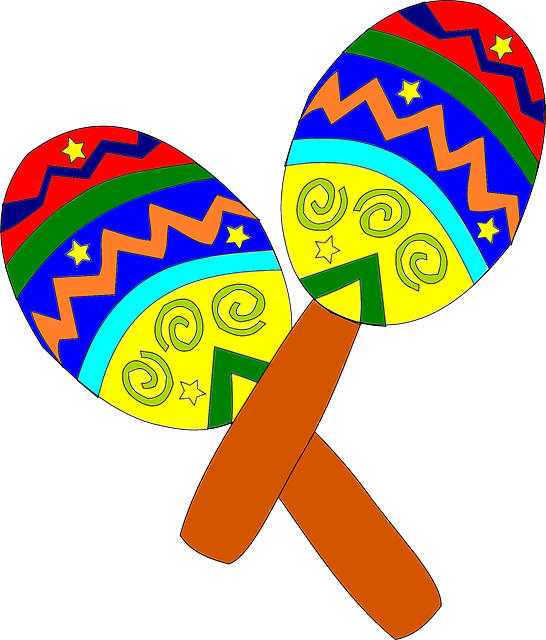 Grading (Las notas)
Assignments (classwork and homework) = 20%
     las tareas  
 Classwork (Ticket out the Door)= 5%
     el trabajo de clase (El boleto de la puerta)
 Tests = 20%
     los exámenes
 Quizzes = 15%
    las pruebas
 Projects = 15%
     los proyectos 
 Midterm/Final = 25% 
    el examen de promedio/ el final
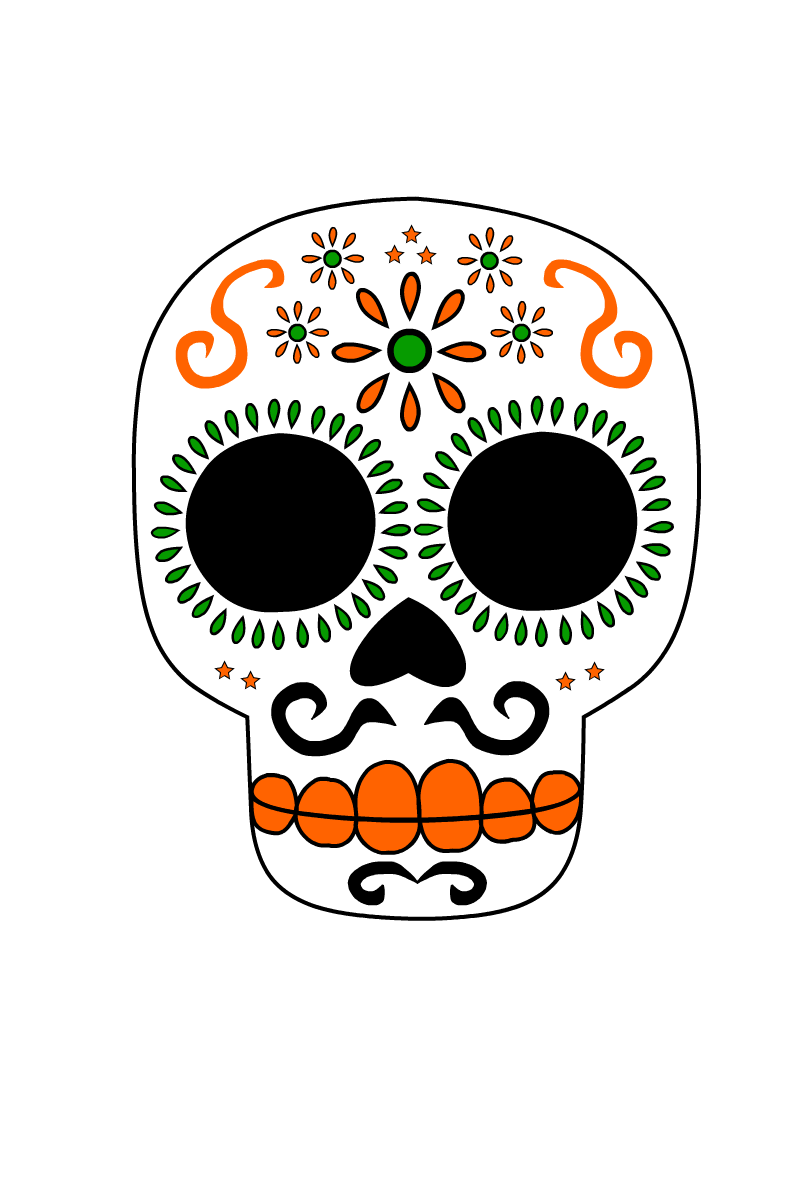 Cell phone policy
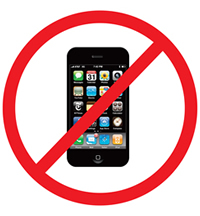 SI LO VEO ES MíO! 

We all know cell phones are addicting. In order to improve your learning experience we will follow the following cell phone policy. 
Each of you will be assigned a number for the semester. Upon entering the classroom you will turn in your cell phone to the assigned number. That is your one chance to hand your cell phone in. If your cell phone is visible I will take it and hand it in to the appropriate grade level office and you will not receive it until the end of the day.
Your responsibility
Always keep up-to-date with Skyward to see if you are missing anything.
 It is up to you to find out what you missed if you are absent and to make any assignment up. 
IT IS YOUR RESPONSIBILITY TO MAKE UP PDNS, NOTES, ASSIGNMENTS, etc. 
 If you are absent the day of a quiz/test you will make it up the first day you return back to school. 
 Be respectful of our class and be prepared to learn EACH DAY (no locker).
Let’s have a great semester!!!!!!!!
I am here FOR YOU. Please reach out to me with any questions or concerns you may have throughout our learning time. 

This is your classroom, let’s hear your expectations!
 Respect?			
     -
     -

 Prepared to learn? 
    -
    -
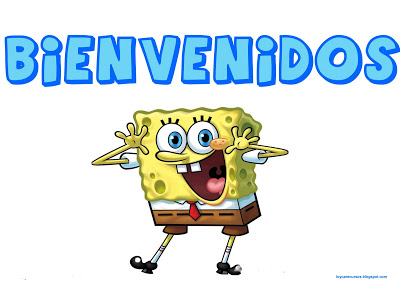